走进军营
— 位置与方向
WWW.PPT818.COM
1/16/2023
第6行
第5行
第4行
第3行
第2行
第1行
第1列
第2列
第3列
第4列
第5列
第6列
1/16/2023
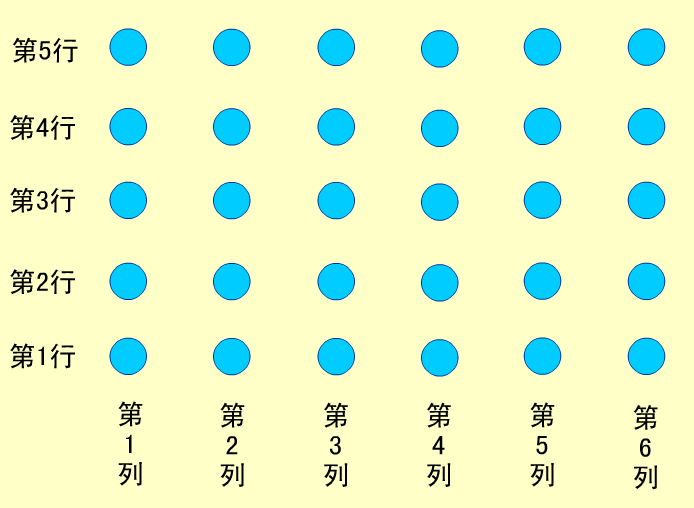 小刚
小强
小芳
小强在第三列第二行。
小芳在第五列第一行。
小刚在第二列第四行。
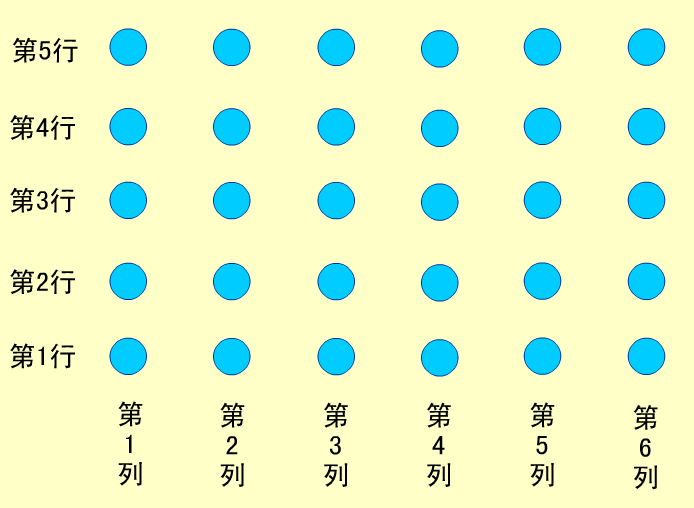 小强
小强 ：（3，2）
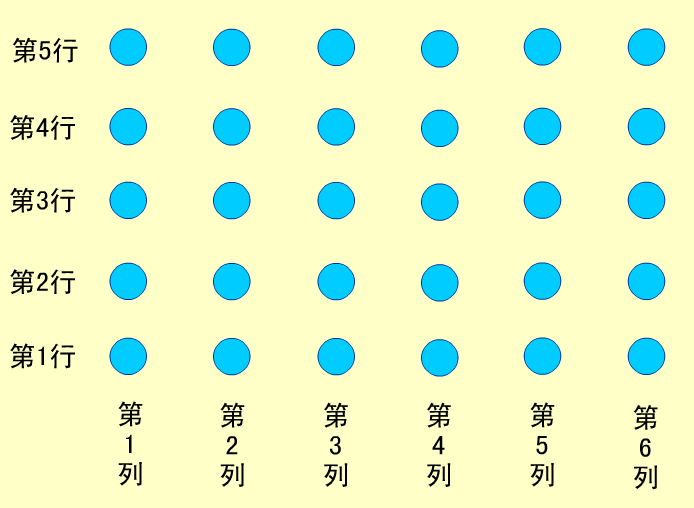 小刚
小刚 ：（2，4）
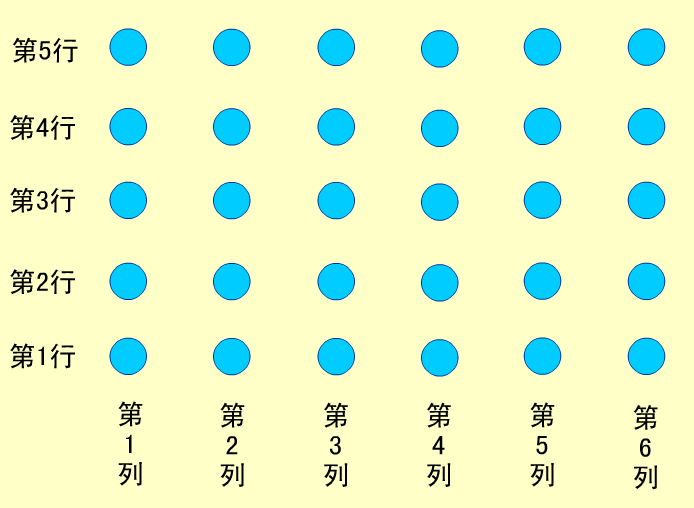 小芳
小芳：（5，1）
小明
小青
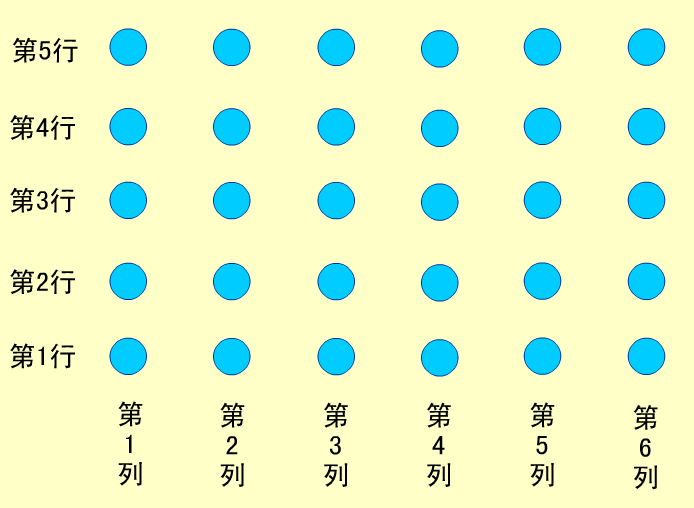 小华
小明：（5，5）
小青：（1，5）
小华：（6，4）
游戏
（3，6）
第6行
（1，5）
张华
张华 （5，5）
第5行
赵磊 （2，4）
赵磊
第4行
李雪
（6，3）
第3行
马鑫
马鑫 （3，2）
第2行
王刚
王刚 （1，1）
第1行
第1列
第2列
第3列
第4列
第5列
第6列
1/16/2023
轻松一刻
1 想一想，从老师的角度观察，怎样用数对表示你的位置？同桌互相说一说
2 默想我们班你的一个好朋友，说出表示他（她）的位置的数对，让同学们猜猜他（她）是谁？
1/16/2023
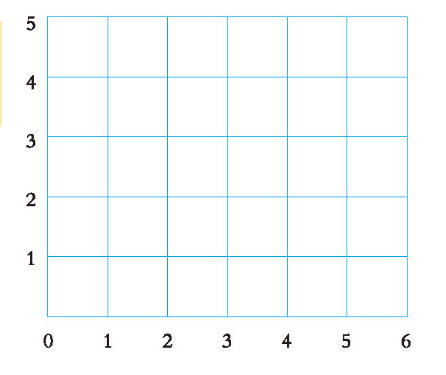 小强的位置用数对表示是（3,2），
你能在图上标出他的位置吗？
1/16/2023
六年级一班
五年级一班
四年级一班
三年级一班
二年级一班
第1列
第5行
第2列
六年级二班
五年级二班
四年级二班
三年级二班
一年级一班
第3列
六年级三班
五年级三班
四年级三班
二年级三班
一年级二班
第4列
六年级四班
五年级四班
四年级四班
三年级三班
一年级三班
六年级五班
五年级五班
四年级五班
三年级四班
二年级二班
第5列
第4行
第3行
第2行
第1行
下面是某校集合时各个班级在礼堂里的位置图。
（2）表示某班位置的数对是   （x，5），可能是哪个班？
1/16/2023
六年级一班
五年级一班
四年级一班
三年级一班
二年级一班
第1列
第5行
第2列
六年级二班
五年级二班
四年级二班
三年级二班
一年级一班
第3列
六年级三班
五年级三班
四年级三班
二年级三班
一年级二班
第4列
六年级四班
五年级四班
四年级四班
三年级三班
一年级三班
六年级五班
五年级五班
四年级五班
三年级四班
二年级二班
第5列
第4行
第3行
第2行
第1行
下面是某校集合时各个班级在礼堂里的位置图。
（3）表示某班位置的数对是    （5，y），可能是哪个班？
1/16/2023
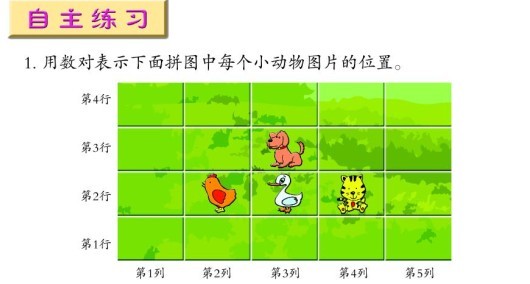 1/16/2023
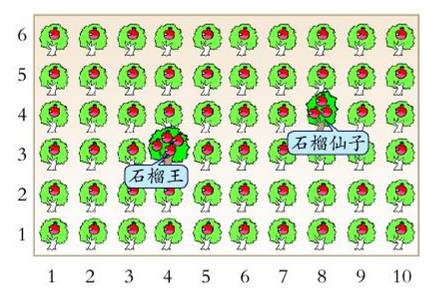 怎样用数对表示石榴王和石榴仙子在石榴园中的位置？
小活动
8
A
7
D
6
C
5
4
3
B
E
2
1
2
3
4
5
6
7
8
9
10
11
1、标出点A（5， 8 ）、B（3，2）、C（8，6）、D（2，6）， E（7， 2 ）
2、顺次连结A-B-C-D-E-A， 看看围成的是什么图形？你将得到此礼物。
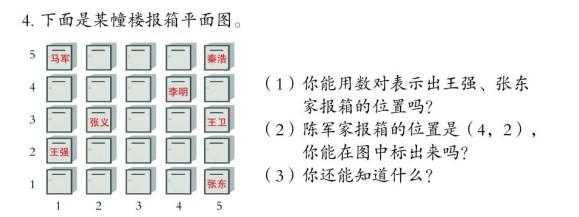 1/16/2023
第5行
会说话的字母
第4行
第3行
第2行
第1行
第1列
第2列
第3列
第4列
第5列
第6列
猜谜游戏
根据（2，2），（1,1），（4,5），（4,3），（5,3），（2,1），（2，3），（6，4）这些数对找出相应的字母，你就知道谜底了。
P
N
J
m
Y
C
E
F
V
R
!
U
d
H
g
o
X
B
I
Q
K
W
Z
a
T
S
L
o
1
2
3
4
5
6
7
8
9
4
3
2
老师赠言
赞
学
穷
心
数
其
无
哦
连
例
否
重
无
快
送
峨
南
是
棵
乐
阴
押
让
中
家
但
福
1
难
甲
法
象
好
考
懂
乐
学
(2,4)  (5,1)  (6,4)  (9,1)  (7,4)  (2,2 )  (4,3)  (3,4)
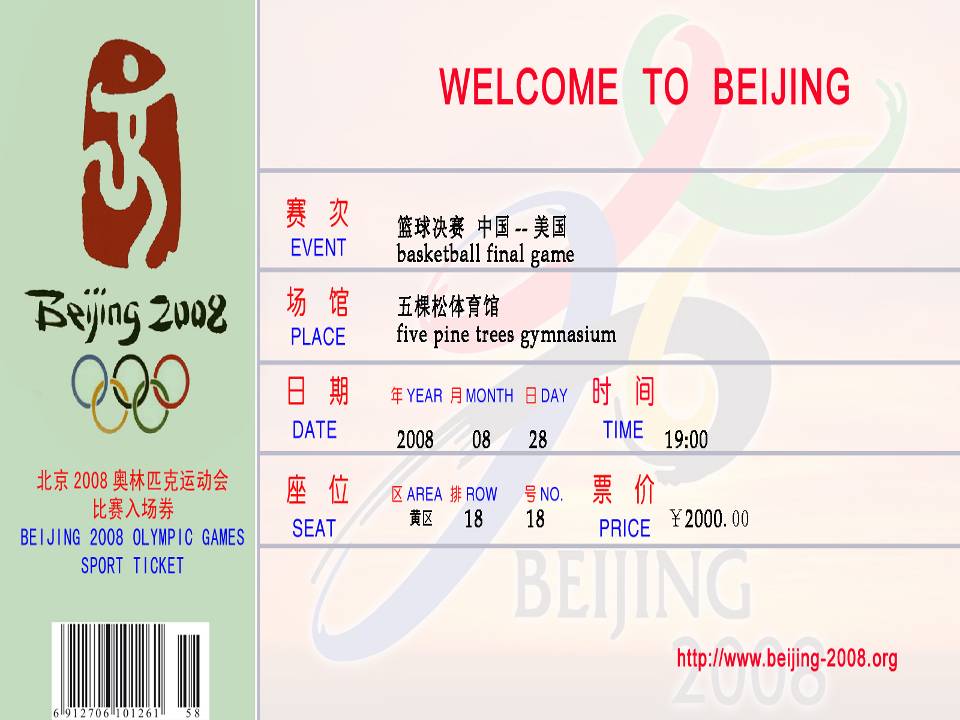 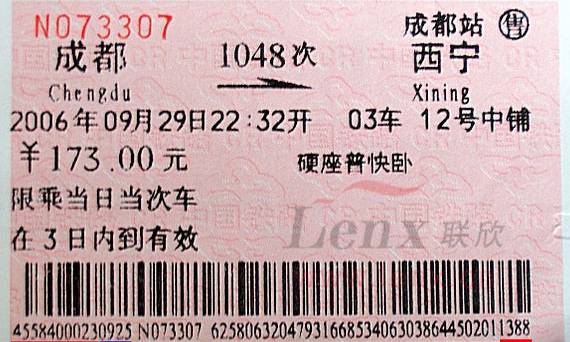 需要视频文件请联系邮箱6882880@163.com
学好数学,其乐无穷!
思考：
        
    老师分别站在教室的前面和后面观

察，表示你的位置的数对是一样的吗？
1/16/2023